Familias
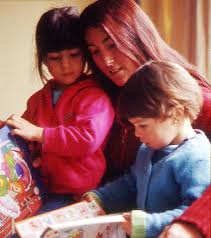 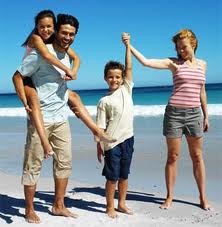 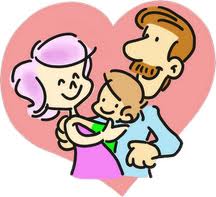 Adultos
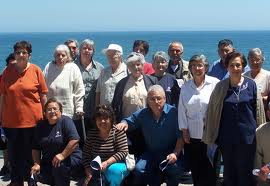 Jóvenes
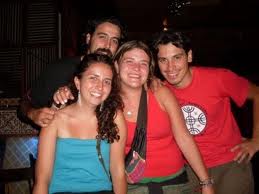 Niños
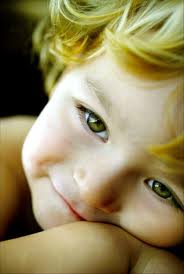 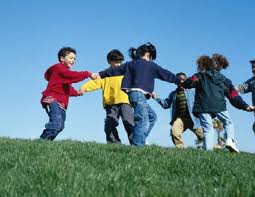 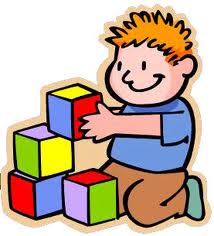 Campesinos
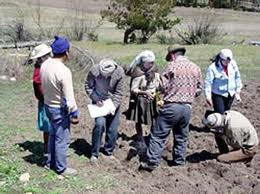 Trabajadores
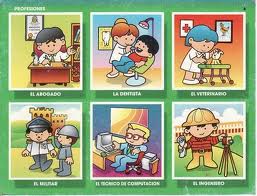 Pueblos Originarios
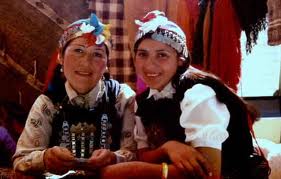